Źródła informacji          w bibliotece
Prezentacja dla klasy VIII
„Ten jest najszczęśliwszy            z ludzi, któremu nic zapału do ksiąg nie ostudzi.”
                                                          
                                        Jan Kasprowicz
Źródłem informacji jest każdy obiekt, z którego czerpane są informacje zaspokajające określone potrzeby informacyjne. Są to zarówno dokumenty, osoby lub instytucje, jak i systemy, miejsca, organizacje, spotkania itp., w których powstaje, znajduje się lub jest udostępniana informacja. 
Takim źródłem w bibliotece jest np. książka, artykuł w gazecie lub strona internetowa.
Korzystanie ze źródeł informacji wzbogaca naszą wiedzę, pozwala nam rozwijać własne zainteresowania i pasje oraz ukształtować odpowiedni pogląd na sprawę.
Źródła informacji w bibliotece
bezpośrednie
pośrednie
elektroniczne
Bezpośrednie źródła informacji zawierają wiadomości z różnych dziedzin nauki i życia, wyjaśniają znaczenie pojęć, dostarczają bezpośrednio odpowiedzi na postawione pytanie. 
Należą do nich: słowniki, encyklopedie, leksykony, wydawnictwa albumowe, monografie, przewodniki, poradniki językowe     i katalogi.
Słownik tworzy zbiór definicji słów lub wyrażeń ułożonych       i opracowanych według określonej zasady.
Rodzaje słowników
Słowniki rzeczowe - podają informacje encyklopedyczne dotyczące terminów z jednej dziedziny wiedzy
Słowniki językowe – zawierają            i objaśniają wyrazy istniejące            w danym języku
- ogólne
- specjalne
- przekładowe
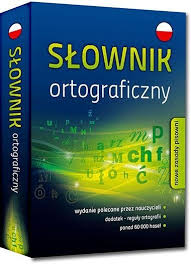 Encyklopedia to kompendium wiedzy zapisane w formie zbioru artykułów hasłowych, złożonych z haseł i tekstów je objaśniających. Hasła są ułożone w pewnym logicznym porządku, zazwyczaj alfabetycznym, dzięki czemu możliwe jest szybkie odnalezienie właściwej informacji.
Rodzaje encyklopedii
Ogólne zawierają informacje ze wszystkich dziedzin wiedzy
Specjalne zawierają informacje           z jednej dziedziny wiedzy.
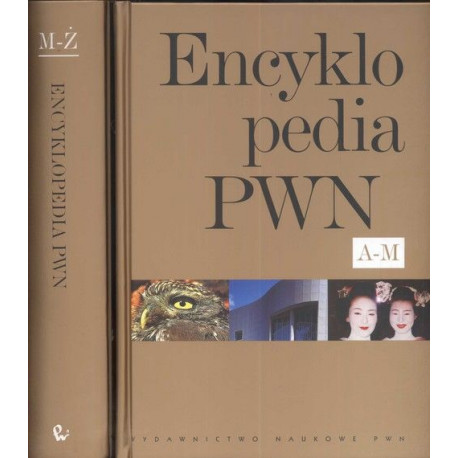 Pośrednie źródła informacji zawierają wiadomości       o piśmiennictwie, informują o tym w jakim źródle można znaleźć potrzebną informację. Są pośrednikiem między poszukującym czytelnikiem, a źródłem. Kierują go od opisu bibliograficznego do źródła informacji. Należą do nich: bibliografie, katalogi i kartoteki.

Zestawienia bibliograficzne – wykaz różnych materiałów dotyczących określonego tematu, zebranych i opracowanych w postaci opisów bibliograficznych.
Kartoteka to zbiór kart zawierających opisy bibliograficzne książek i artykułów z czasopism na określony temat.
Katalogi biblioteczne zawierają opisy książek na kartach katalogowych, uporządkowane według określonych zasad należące do jednej biblioteki.  Należą do nich:katalog alfabetyczny - gromadzi opisy katalogowe książek ułożonew porządku alfabetycznym według haseł autorskich i tytułowych.katalog rzeczowy - gromadzi dokumenty biblioteczne według treści – tematów i sposobu ich ujęcia. Z katalogów tych korzystamy kiedy potrafimy określić temat        (katalog problemowy) lub dziedzinę (katalog systematyczny - UKD).
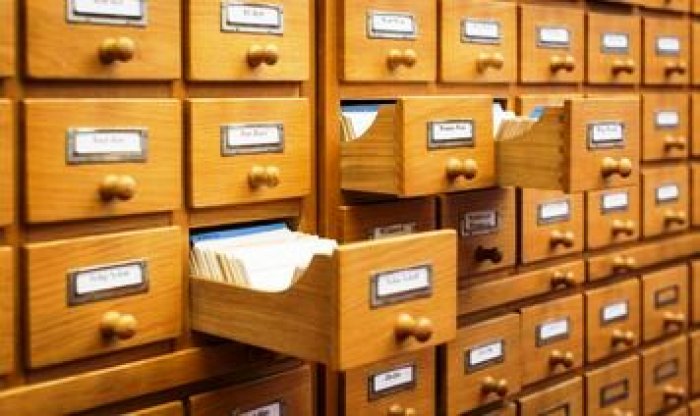 Elektroniczne źródła informacji to materiały             w formie cyfrowej. Można je znaleźć przede wszystkim na stronach internetowych. Bardzo często łączą słowo z obrazami               i filmikami, dzięki czemu łatwiej nam przyswoić wiedzę. Należą do nich Internet              i programy multimedialne.
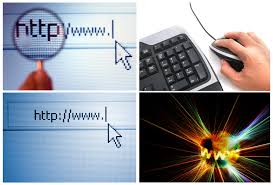